28 February 2023
Basic concepts of vectors
LO: To use correct notation for vectors.
Vectors and scalars
A vector is a quantity that has both size (or magnitude) and direction.
Examples of vector quantities are:
displacement
velocity
weight
A scalar is a quantity that has size (or magnitude) but not direction.
Examples of scalar quantities are:
distance
speed
mass
We can write this vector as AB.
Representing vectors
A vector can be represented using directed line segments with an arrow on it.
For example,
B
A
The magnitude of the vector is given by the length of the line.
The direction of the vector is given by the arrow on the line.
This vector emanates from the point A and terminates at the point B.
The magnitude of         is the length of the vector and is denoted by  |     |
AB
AB
B
A
Representing vectors
5
4
a
3
a
2
1
0
7
6
8
5
1
2
3
4
Vectors can also be written using single lower case bold letters.
For example, we can call this vector a.
When this is hand-written, the a is written as
or
a
a
d
c
a
b
g
f
e
Equal vectors
Two vectors are equal if they have the same direction and the same magnitude.
Which of these vectors are equal?
Are pointing in the same direction
g
 a =
b =
Have the same magnitude
B
A
Representing vectors
The zero vector
The zero vector, 0, is a vector of length 0. Is the only vector with no direction
Negative vectors
AB
BA
and          have the same length but opposite directions.
BA
AB
We say that        is the negative of
BA
AB
=  ‒
AB
BA
d
c
a
b
g
f
e
Negative vectors
What we can say about vector a and c?.
Have the same magnitude
Are pointing in different directions
 a ≠
c
- c
a =
c is called the negative vector
d
c
a
b
g
f
e
Parallel vectors
What we can say about vector a, d and e?.
Have different magnitudes
Are pointing in the same direction
2e
and a =
We can say that a = kb
and so a =
d
we can say that the vectors are parallel
Two vectors are Parallel if one is a scalar multiple of the other
Thank you for using resources from
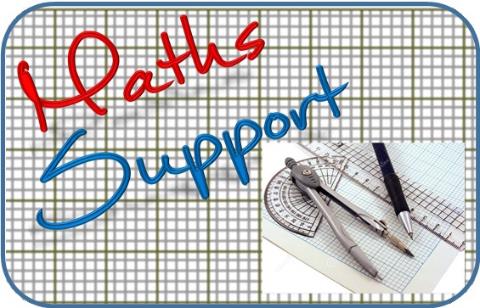 For more resources visit our website
https://www.mathssupport.org
If you have a special request, drop us an email
info@mathssupport.org
Get 20% off in your next purchase from our website, just use this code when checkout: MSUPPORT_20